Figure 1. (A) Algorithms for grasp point selection (regardless of the effectors) need to search the surface of an ...
Cereb Cortex, Volume 24, Issue 10, October 2014, Pages 2591–2603, https://doi.org/10.1093/cercor/bht115
The content of this slide may be subject to copyright: please see the slide notes for details.
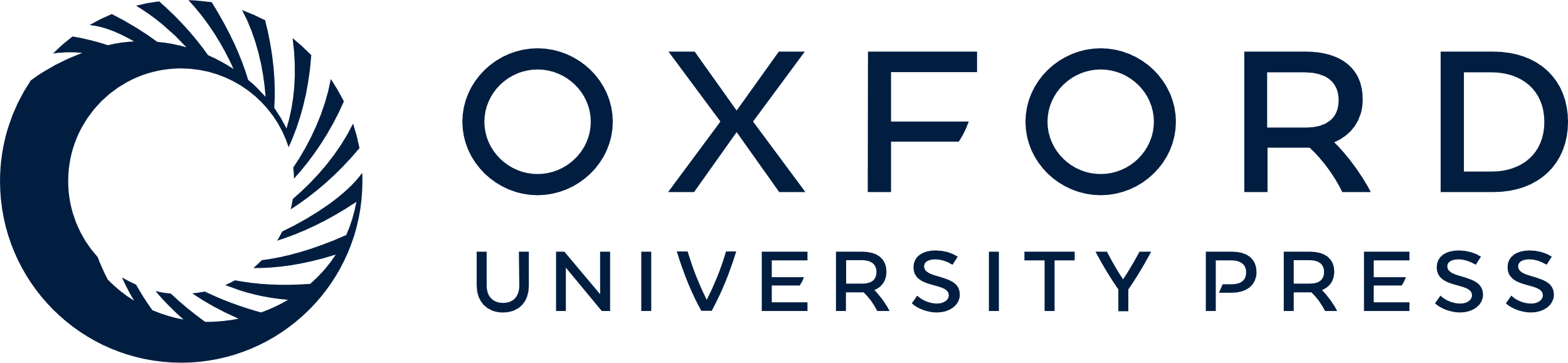 [Speaker Notes: Figure 1. (A) Algorithms for grasp point selection (regardless of the effectors) need to search the surface of an object for any combination of 2 points to identify matching pairs that together constitute a stable grasp. Points 1 and 3 (or 2 and 4, etc., but not 1 and 3 or 2 and 4) together form a stable grasp because they lie inside the “friction cone” (defined by local surface orientation and friction along with properties of the fingers; Blake et al. 1993) of the respective other point. (B) Experiment set-up. (C) Timeline of a single trial. (D) Location of stimulation sites aIPS and cIPS, as displayed in the left and right hemispheres of one subject (J.D.).


Unless provided in the caption above, the following copyright applies to the content of this slide: © The Author 2013. Published by Oxford University Press. All rights reserved. For Permissions, please e-mail: journals.permissions@oup.com]